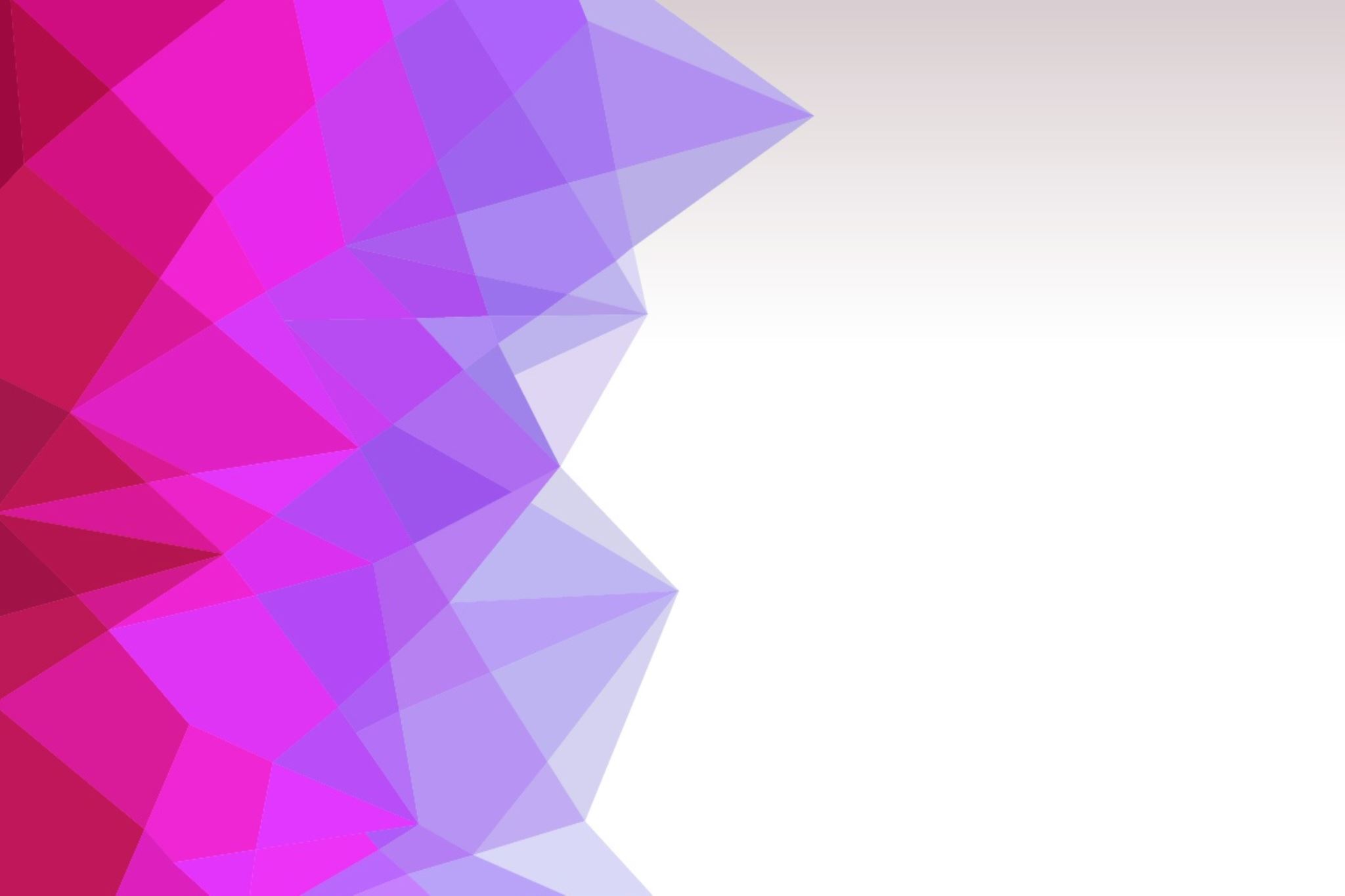 Data Analysis: Super Bowl Advertisements
By: Reagan Newswanger
1
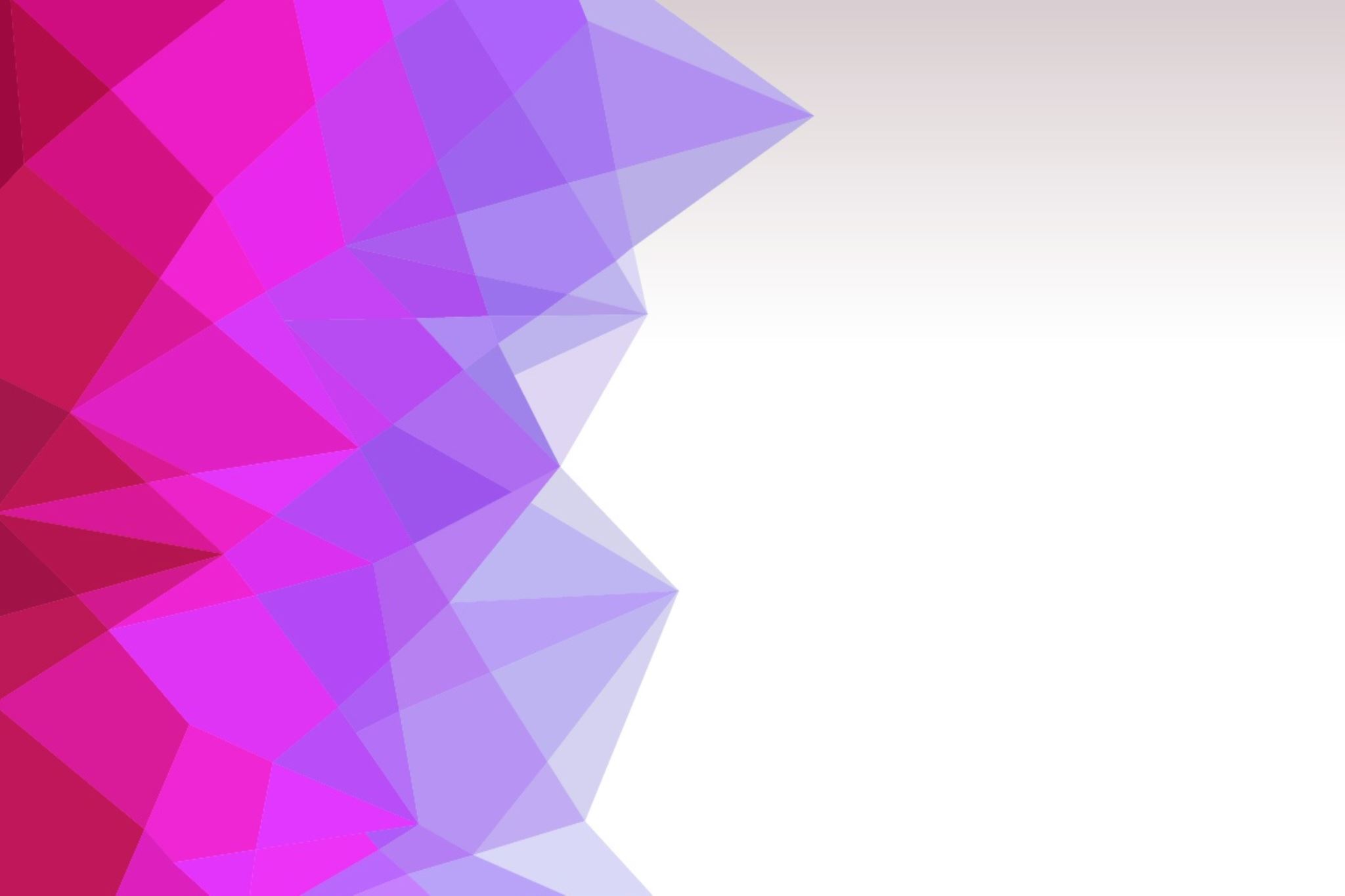 overview
Data Source: Kaggle
data.world's Admin
Super Bowl Advertisement 
New Analysis 
Cleaned Data
Added YouTube Views
Used Excel
2
Final attributes
3
Goal
By analyzing this data, I hope to determine which companies have had the best success when it comes to Super Bowl commercials and what attributes play a role in the success.
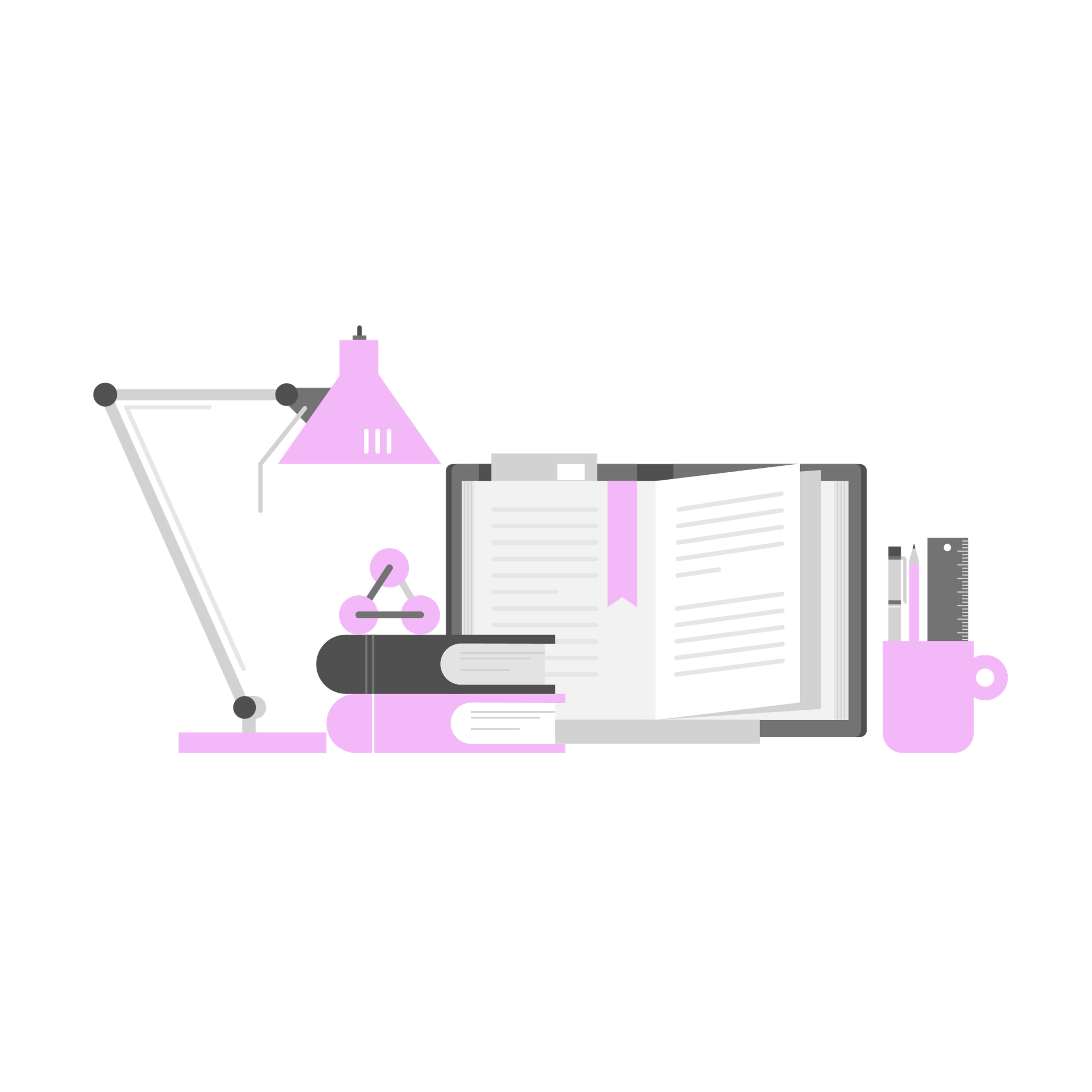 4
Analysis: Brand
5
Analysis: Categories
6
Analysis: Top 3 categories
7
Analysis: all 10 categories
8
Analysis: Years
9
Analysis: Years
10
Additional test
11
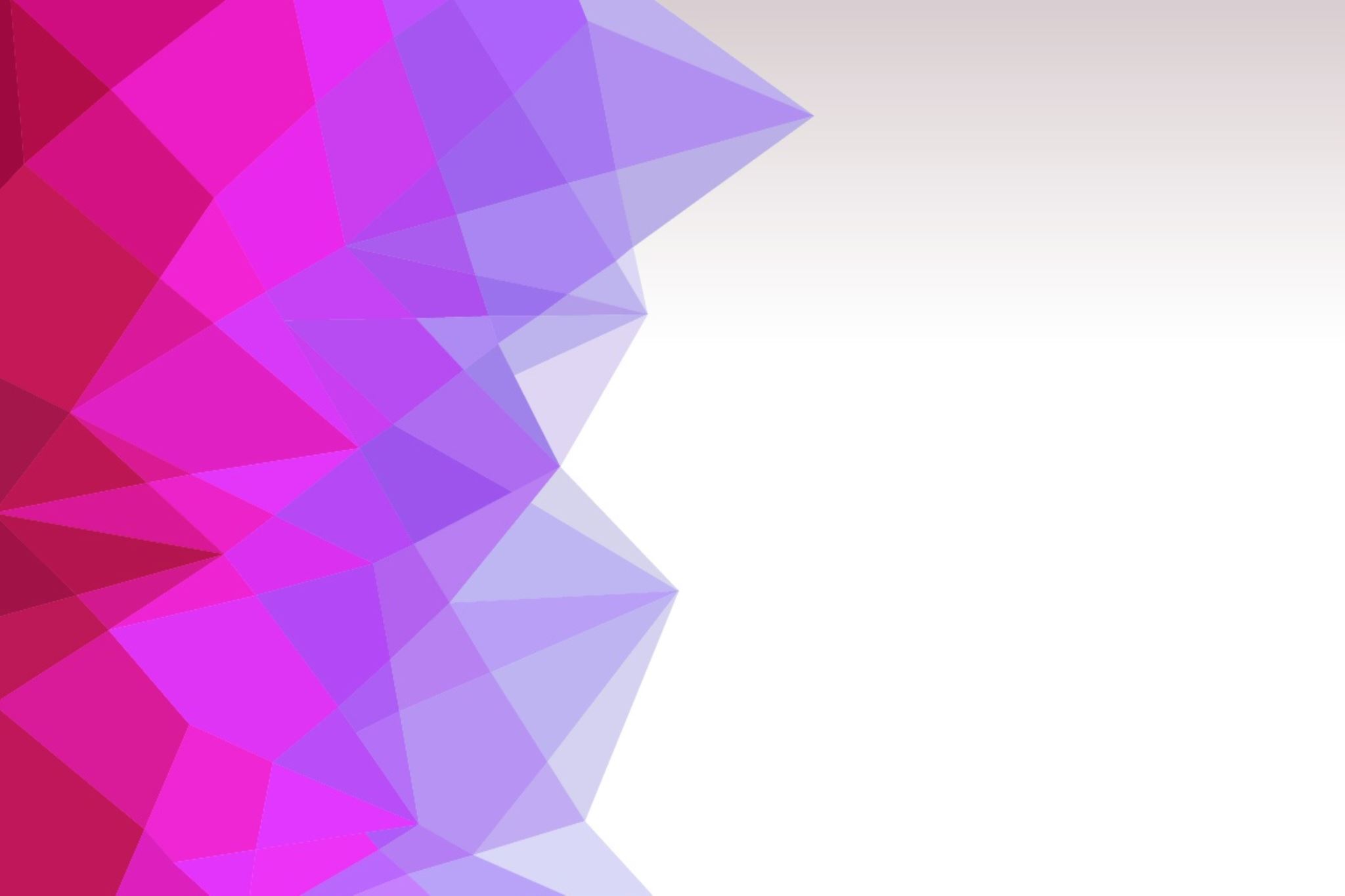 Who can use this data?
Companies that do Super Bowl Ads
12
Conclusion
13
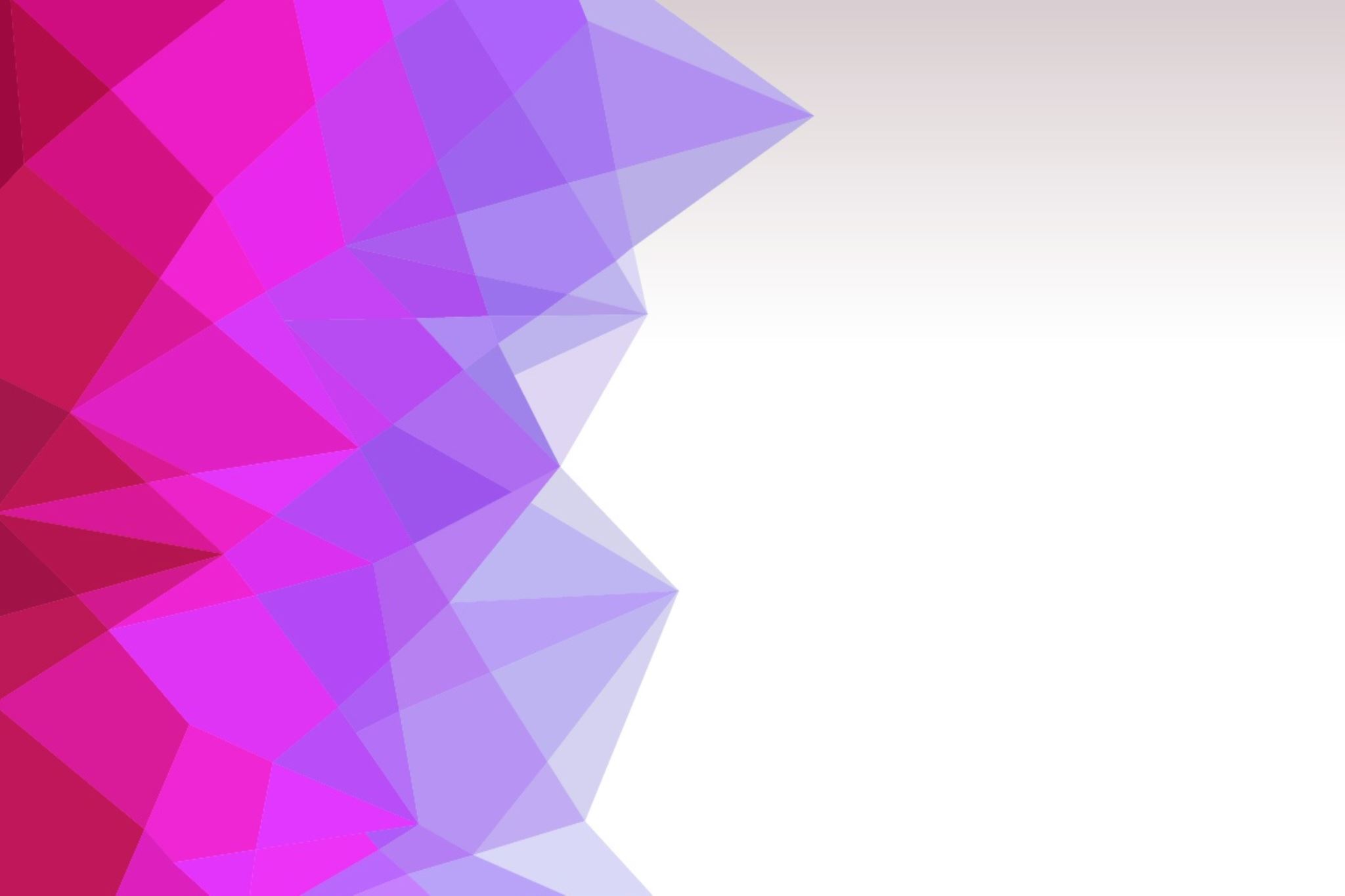 Thank you!Any Questions?
14